И в садах, и в огороде,И в лесу, и у воды.Приготовила природаВсевозможные плоды.
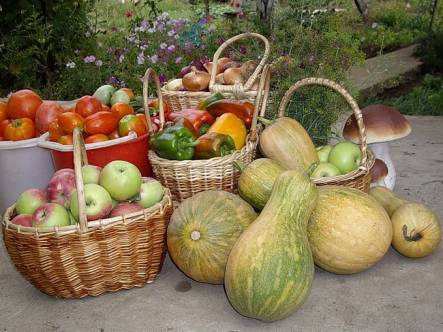 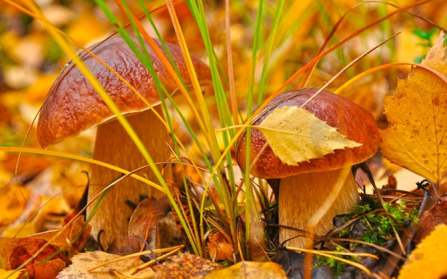 Сушат белочки коренья,Запасают пчёлы мёд.Варит бабушка варенье,В погреб яблоки кладёт.
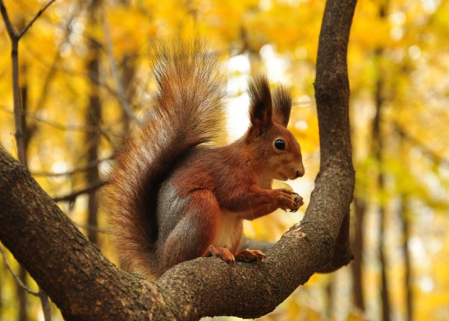 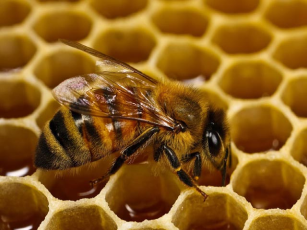 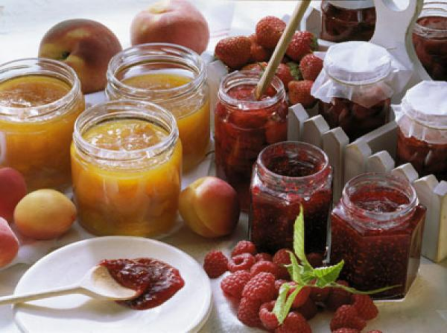 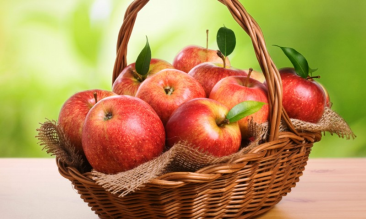 Уродился урожай -Собирай дары природы!В холод, в стужу, в непогодуПригодится урожай!
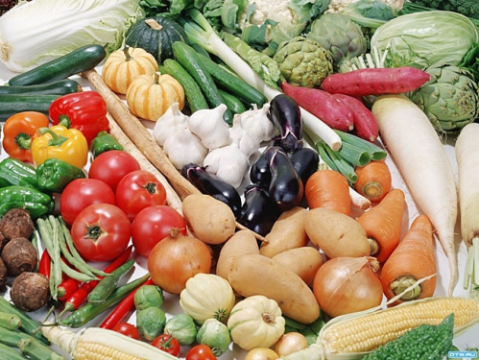 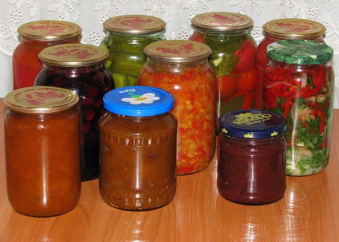 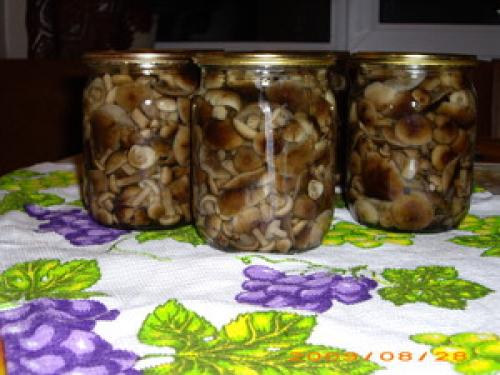 Составила: учитель начальных классов 
КОУ «Начальная школа – детский сад № 76»
Боярская С.Г.





Омск 2014г.